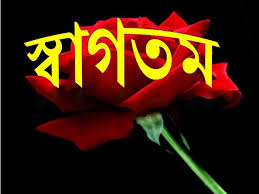 পরিচিতি
শ্রেণিঃ দশম
বিষয়ঃ হিসাববিজ্ঞান 
অধ্যায়ঃ একাদশ  
সময়ঃ ৪০ মিনিট
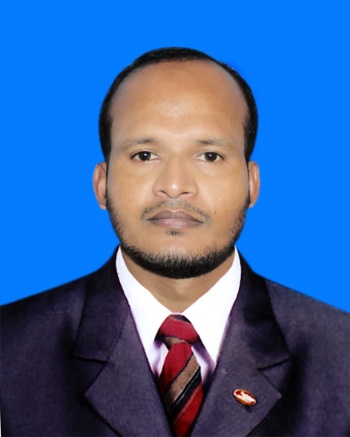 মোঃ আরিফ হোসাইন
সহকারী শিক্ষক (ব্যবসায় শিক্ষা)
ক্যান্টনমেন্ট হাই স্কুল,যশোর
মোবাইল নং  ০১৯১১-৪৪৫০৮৪
arifbdfinance@gmail.com
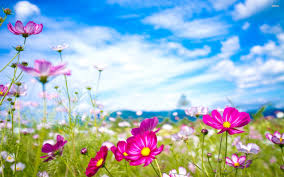 ক্রয়মূল্য ও বিক্রয়মূল্য নির্ধারণ
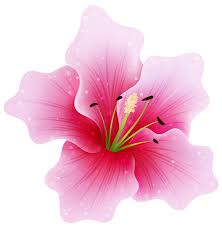 শিখনফল
এই পাঠ শেষে শিক্ষার্থীরা...
ক্রয়মূল্য কি তা বলতে পারবে।
প্রত্যক্ষ ও পরোক্ষ খরচ ব্যাখ্যা করতে পারবে।
ক্রয়মূল্য ও বিক্রয়মুল্য  নির্ণয় করতে পারবে।
@সাধারণত ক্রয়কৃত পণ্যের দামের সাথে যে সমস্ত খরচ সমূহ সরাসরি জড়িত সে সমস্ত খরচ সমূহ যোগ করে ক্রয় মূল্য নিরুপণ করা হয়।
 

 @ক্রয়কৃত পণ্যকে বিক্রয় উপযোগী করা/ভোক্তার নিকট পৌঁছানো পর্যন্ত যাবতীয় পরোক্ষ খরচ যোগ করে মোট ব্যয় পাওয়া যায়। এর সাথে প্রত্যাশিত মুনাফা যোগ করে বিক্রয় মূল্য নিরুপণ করা হয়।
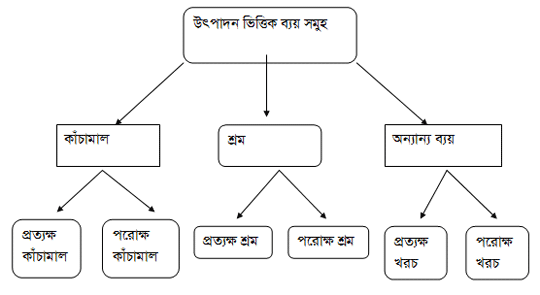 প্রত্যক্ষ খরচ
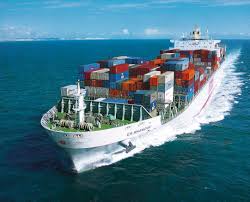 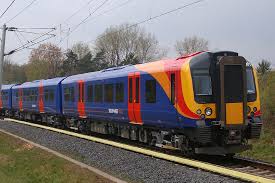 জাহাজ ভাড়া
রেল ভাড়া
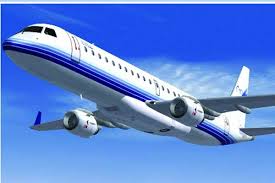 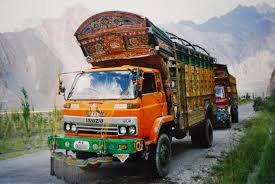 উড়োজাহাজ ভাড়া
ট্রাক ভাড়া
প্রত্যক্ষ খরচ
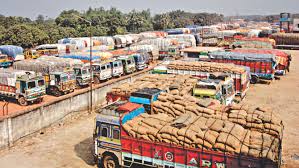 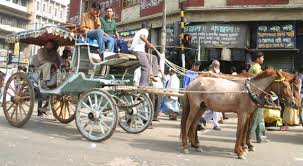 ঘোড়ার গাড়ি ভাড়া
ক্লিয়ারিং চার্জ
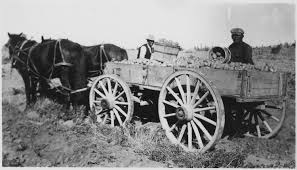 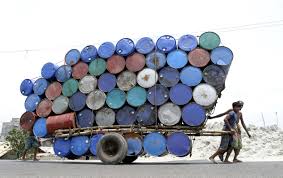 ভ্যান গাড়ি ভাড়া
গরুর গাড়ি ভাড়া
প্রত্যক্ষ খরচ
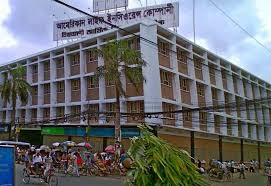 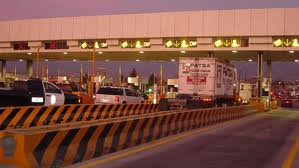 টোল খরচ
বীমা খরচ
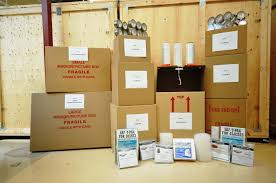 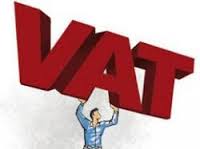 প্যাকিং চার্জ
ভ্যাট
প্রত্যক্ষ খরচ
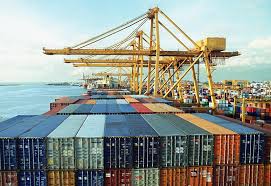 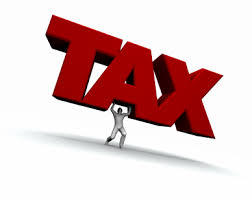 কর
ক্লিয়ারিং চার্জ
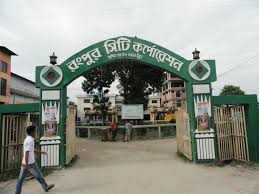 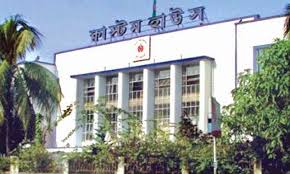 পৌর কর
আমদানি শুল্ক
প্রত্যক্ষ খরচ
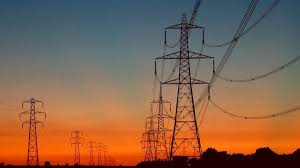 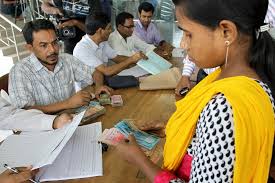 বিদ্যুৎ  ও জ্বালানি খরচ
শ্রমিকের মজুরি
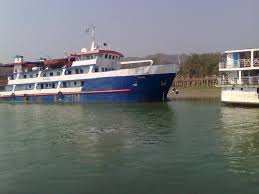 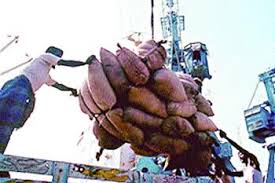 পণ্য খালাস খরচ
ডক চার্জ
একক কাজ
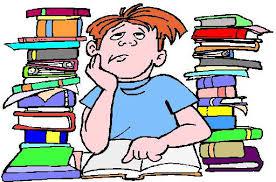 প্রত্যক্ষ খরচ কাকে বলে?
পরোক্ষ খরচ
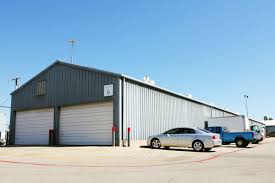 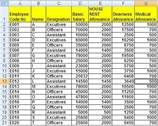 কর্মচারির বেতন
গুদাম ভাড়া
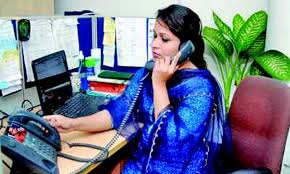 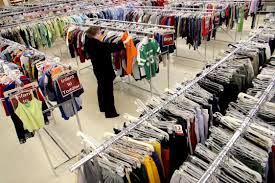 টেলিফোন বিল
দোকান ভাড়া
পরোক্ষ খরচ
সুদ/কমিশন
অনাদায়ী পাওণা
বহিঃমুখি বহন খরচ/ রপ্তানি শুল্ক
গণসংযোগ খরচ/ অবচয়
পরোক্ষ খরচ
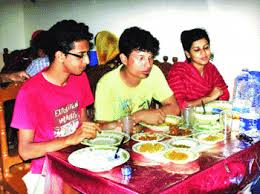 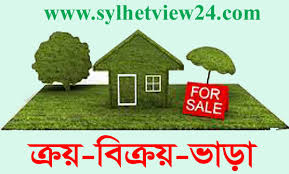 আপ্যায়ন খরচ
বিজ্ঞাপন
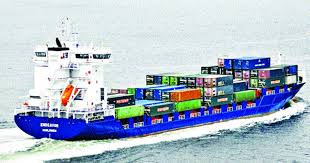 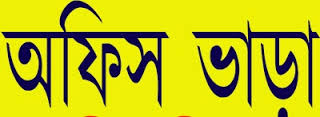 শ্রমিকের মজুরি
জোড়ায় কাজ
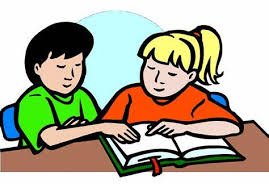 ১০ টি পরোক্ষ খরচের নাম লেখ ।
ক্রয়মূল্য নির্ণয়
প্রতিষ্ঠানের নাম, 
...... সালের ......তারিখের
পণ্য ক্রয়ের জন্য প্রদত্ত অর্থ
যোগঃ প্রত্যক্ষ খরচ সমূহ
পণ্য ক্রয়ের পরিবহন
কুলির মজুরি
****
ট্রাক ভাড়া
****
ডক চার্জ
****
টোল খরচ
****
আমদানি শুল্ক
****
রেল ভাড়া
****
****
প্যাকিং খরচ
পণ্য খালাস খরচ
****
বীমা খরচ
ভ্যাট/পৌরকর
ক্রয়মুল্য
****
****
****
মোট ব্যয় ও বিক্রয়মূল্য নির্ণয়
প্রতিষ্ঠানের নাম, 
...... সালের ......তারিখের
যোগঃ মুনাফা
মোট ব্যয়
বিক্রয়মূল্য
যোগঃ পরোক্ষ খরচ সমূহ
ক্রয়মুল্য
কমিশন
অফিস ভাড়া
বিদ্যুৎ বিল
টেলিফোন বিল
বিজ্ঞাপন
****
****
****
****
****
****
দলগত কাজ
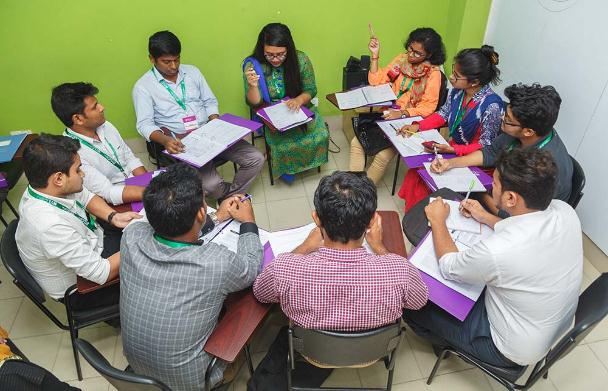 শাপলা-দল
কমপক্ষে ৫টি করে প্রত্যক্ষ খরচের নাম লিখ।
পদ্মা-দল
 কমপক্ষে ৫টি করে প্রত্যক্ষ খরচের নাম লিখ।
মূল্যায়ণ
ডক চার্জ ও ডাক চার্জ কোন ধরণের খরচ?
পণ্য ক্রয়ের জন্য প্রদত্ত অর্থের সাথে কোন ধরণের ব্যয় যোগ করে ক্রয়মুল্য নির্ণয় জরা হয়?
ক্রয়মুল্যের সাথে পরোক্ষ খরচ যোগ করে কী পাওয়া যায়?
কিসের সাথে প্রত্যাশিত মুনাফা যোগ করে বিক্রয়মুল্য পাওয়া যায়?
বাড়ির কাজ
খুলনার ব্যবসায়ী ফিরোজ ট্রেডার্স-এর নামে চট্টগ্রাম থেকে ৫০০০ লিটার তৈল ১২০ টাকা লিটার দরে ক্রয় করা হল। ট্রাক ভাড়া ২৫,০০০ টাকা; কুলি খরচ ১,২০০ টাকা;টোল খরচ ১,০০০ টাকা; গুদামে পণ্য খালাস মজুরী ১,৫০০ টাকা। এছাড়া, অফিস ভআরা ৫,০০০ টাকা; কর্মচারীর বেতন ৪,০০০ টাকা ও বিজ্ঞাপন বাবদ ব্যয় ৩,০০০ টাকা খরচ হল।
ক। উক্ত তৈলের মোট ক্রয়মূল্য কত?
খ। উক্ত তৈলের মোট মোট ব্যয় নির্ধারণ কর। 
গ। প্রত্যাশিত মুনাফা ১৫% ধরে প্রতি লিটার তৈলের বিক্রয়মূল্য নির্ণয় কর।
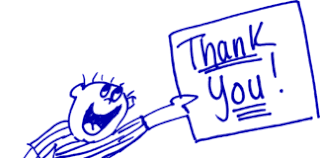